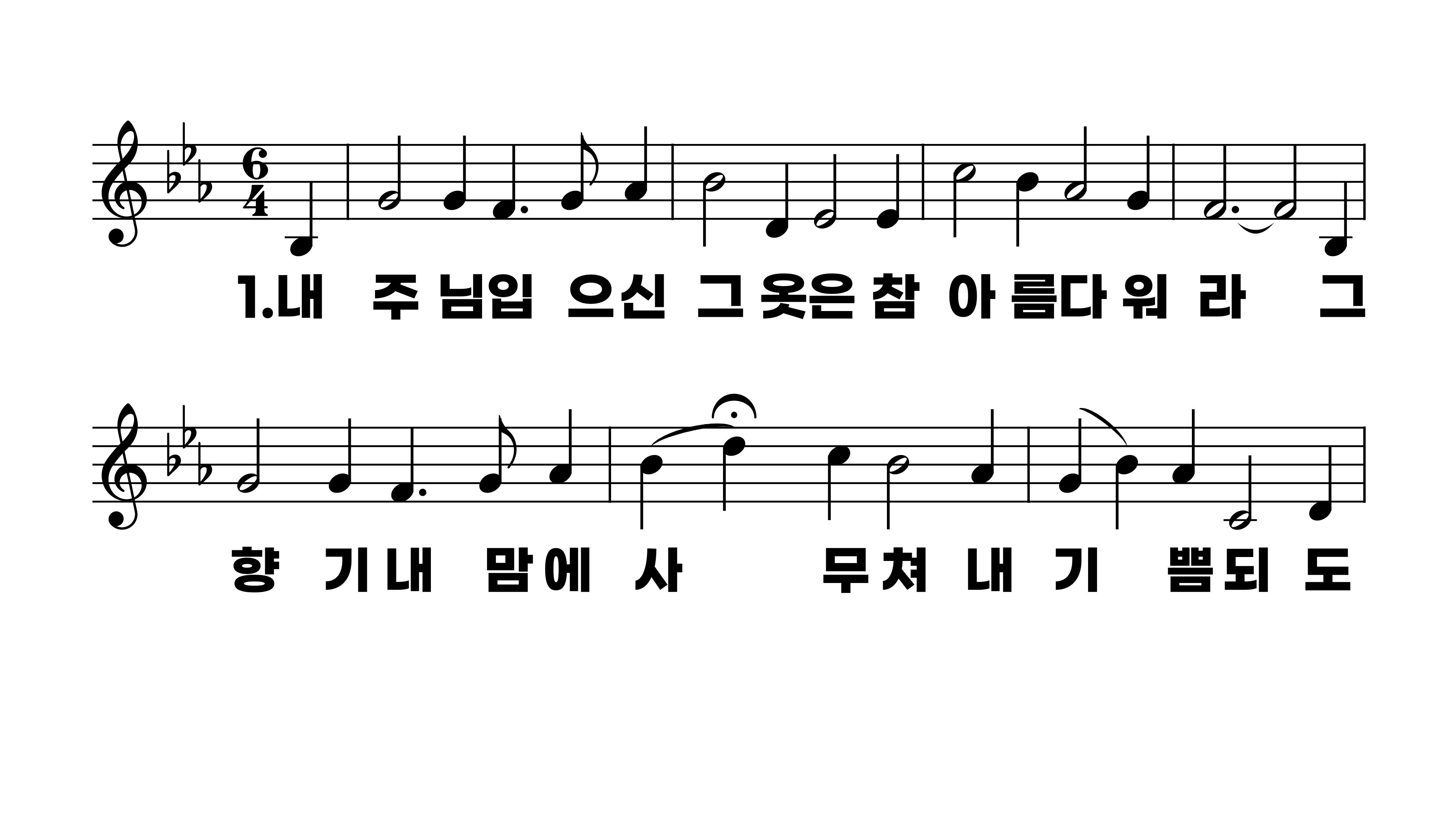 87장 내 주님 입으신 그 옷은
1.내주님입으
2.내주는쓰라
3.내주님입으
4.내주님영광
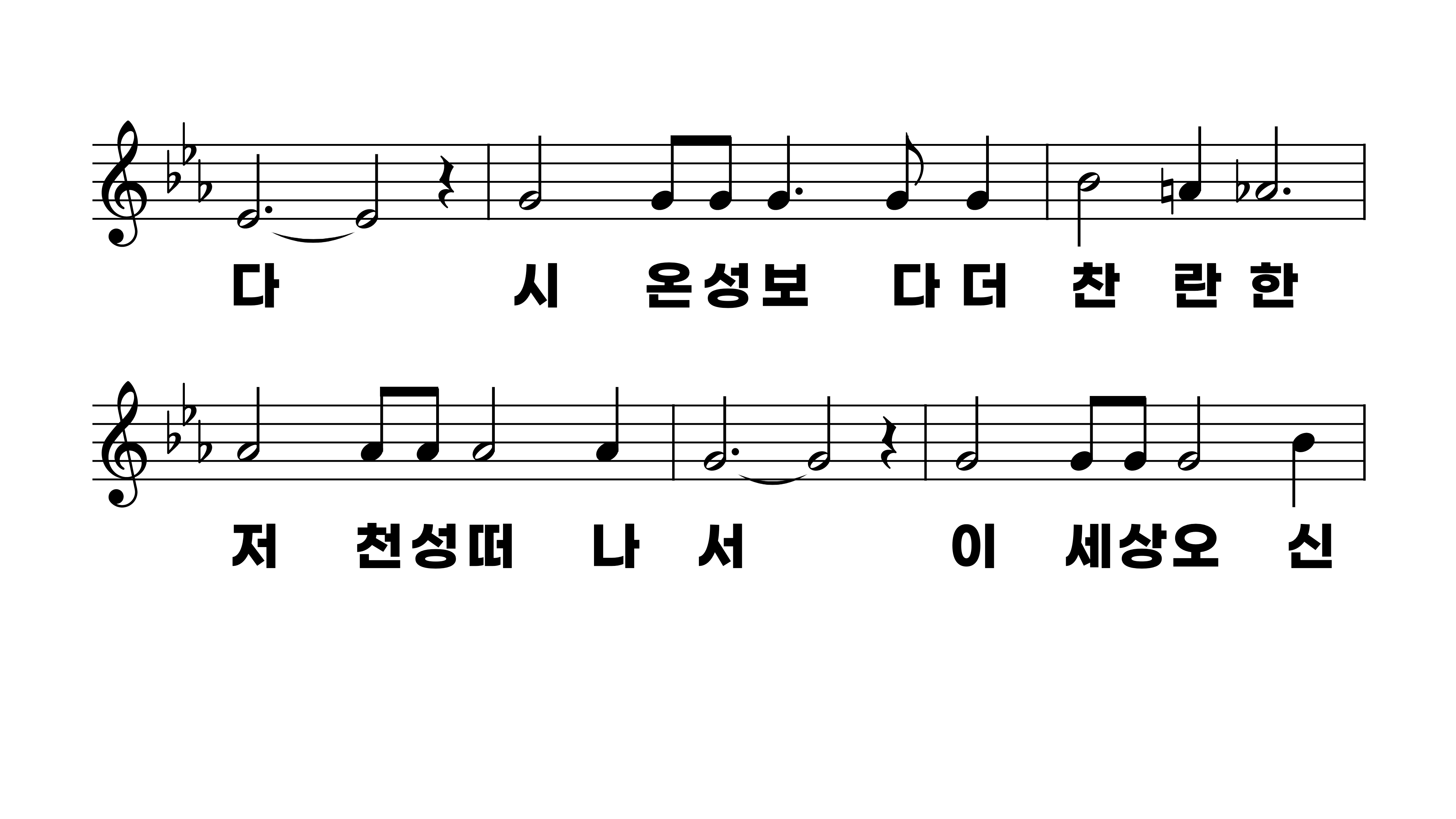 87장 내 주님 입으신 그 옷은
1.내주님입으
2.내주는쓰라
3.내주님입으
4.내주님영광
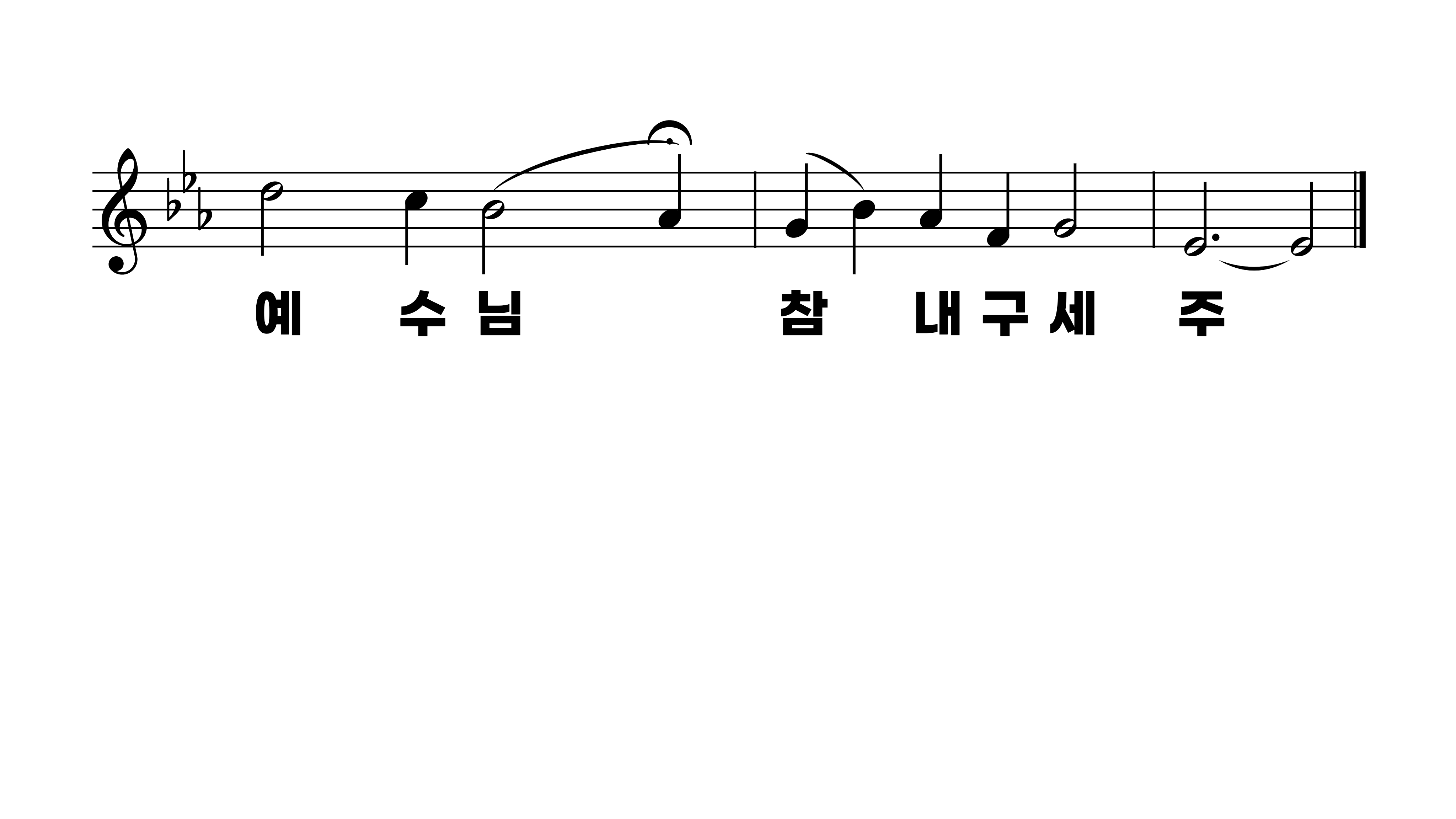 87장 내 주님 입으신 그 옷은
1.내주님입으
2.내주는쓰라
3.내주님입으
4.내주님영광
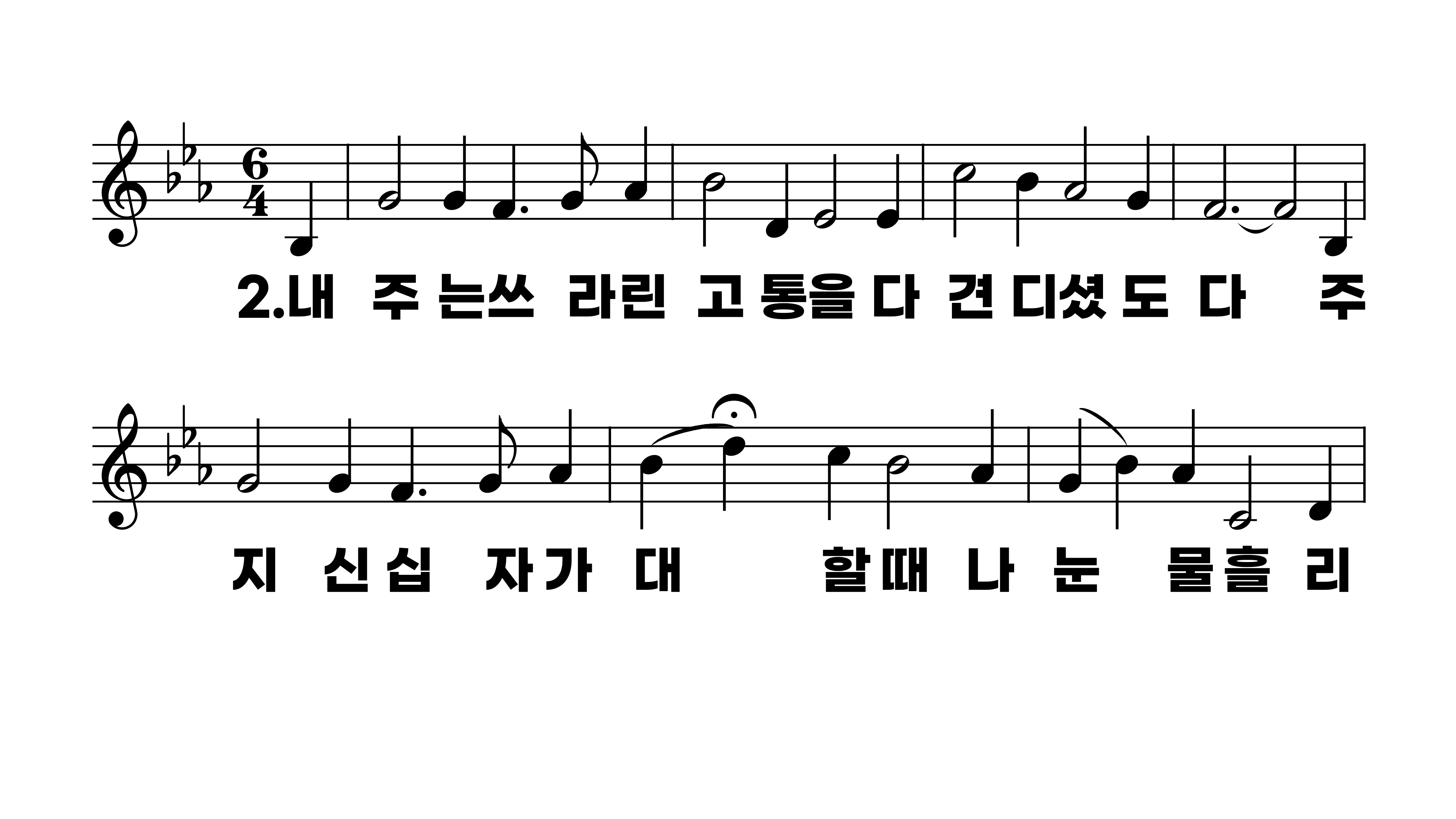 87장 내 주님 입으신 그 옷은
1.내주님입으
2.내주는쓰라
3.내주님입으
4.내주님영광
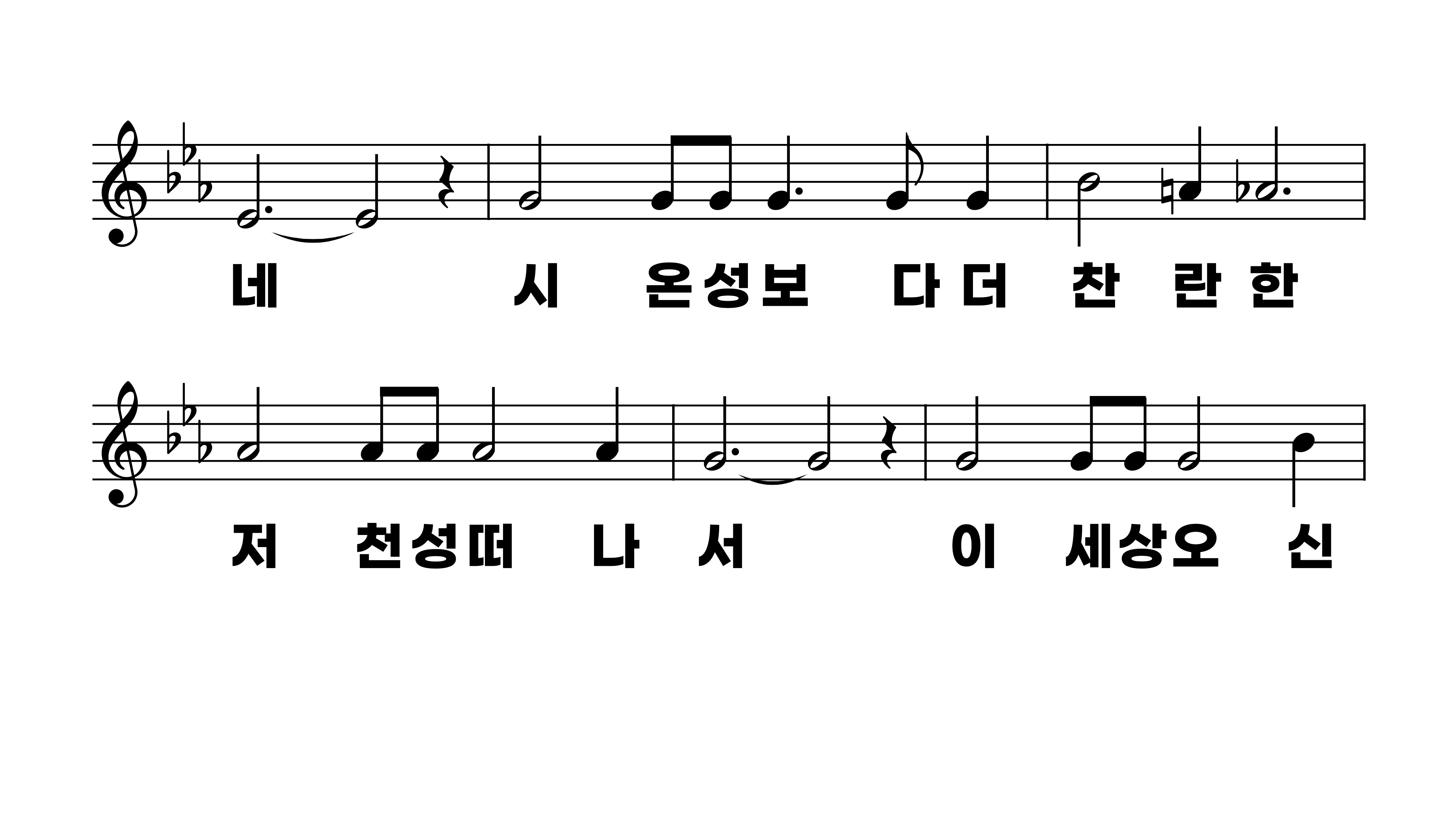 87장 내 주님 입으신 그 옷은
1.내주님입으
2.내주는쓰라
3.내주님입으
4.내주님영광
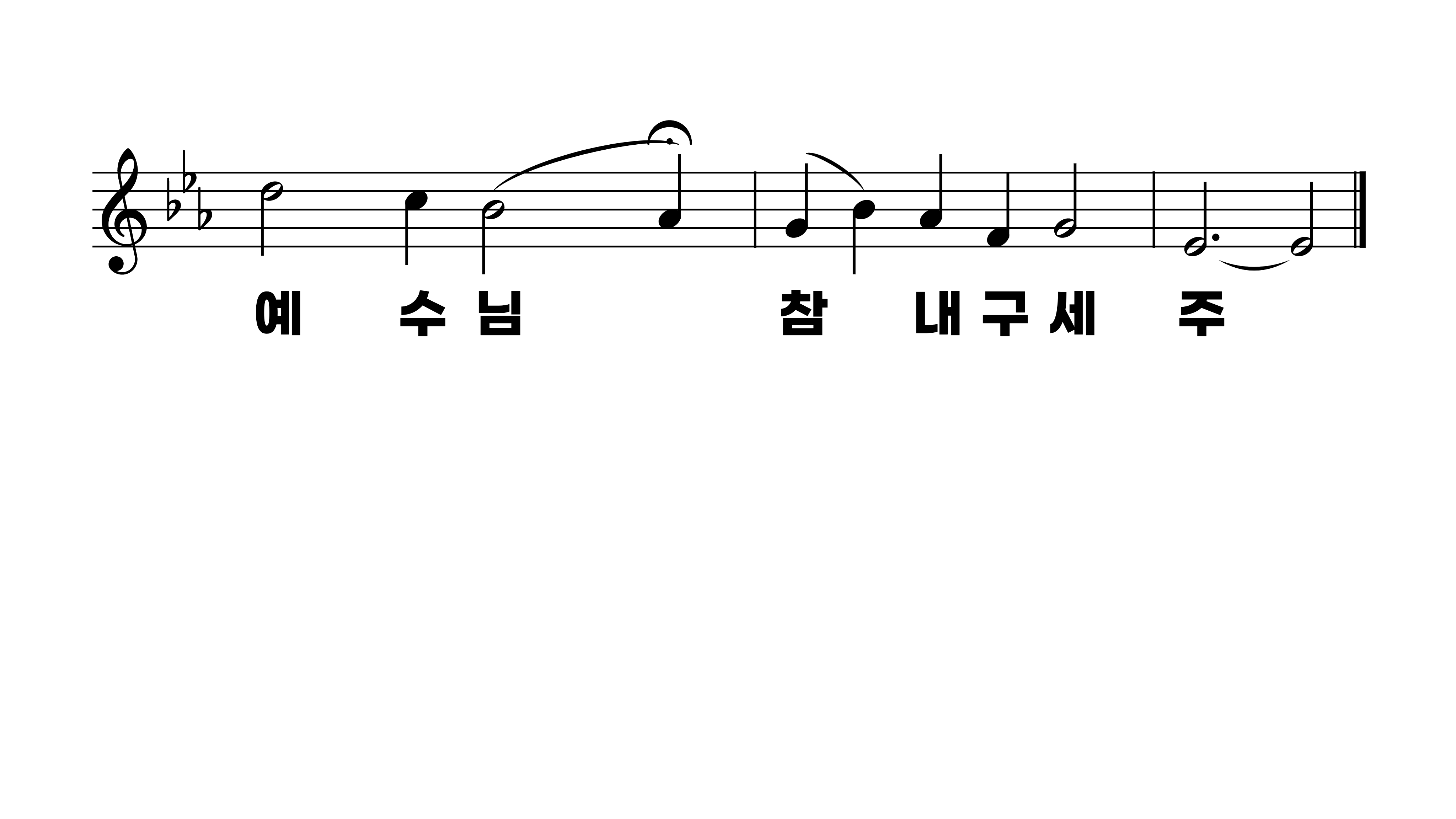 87장 내 주님 입으신 그 옷은
1.내주님입으
2.내주는쓰라
3.내주님입으
4.내주님영광
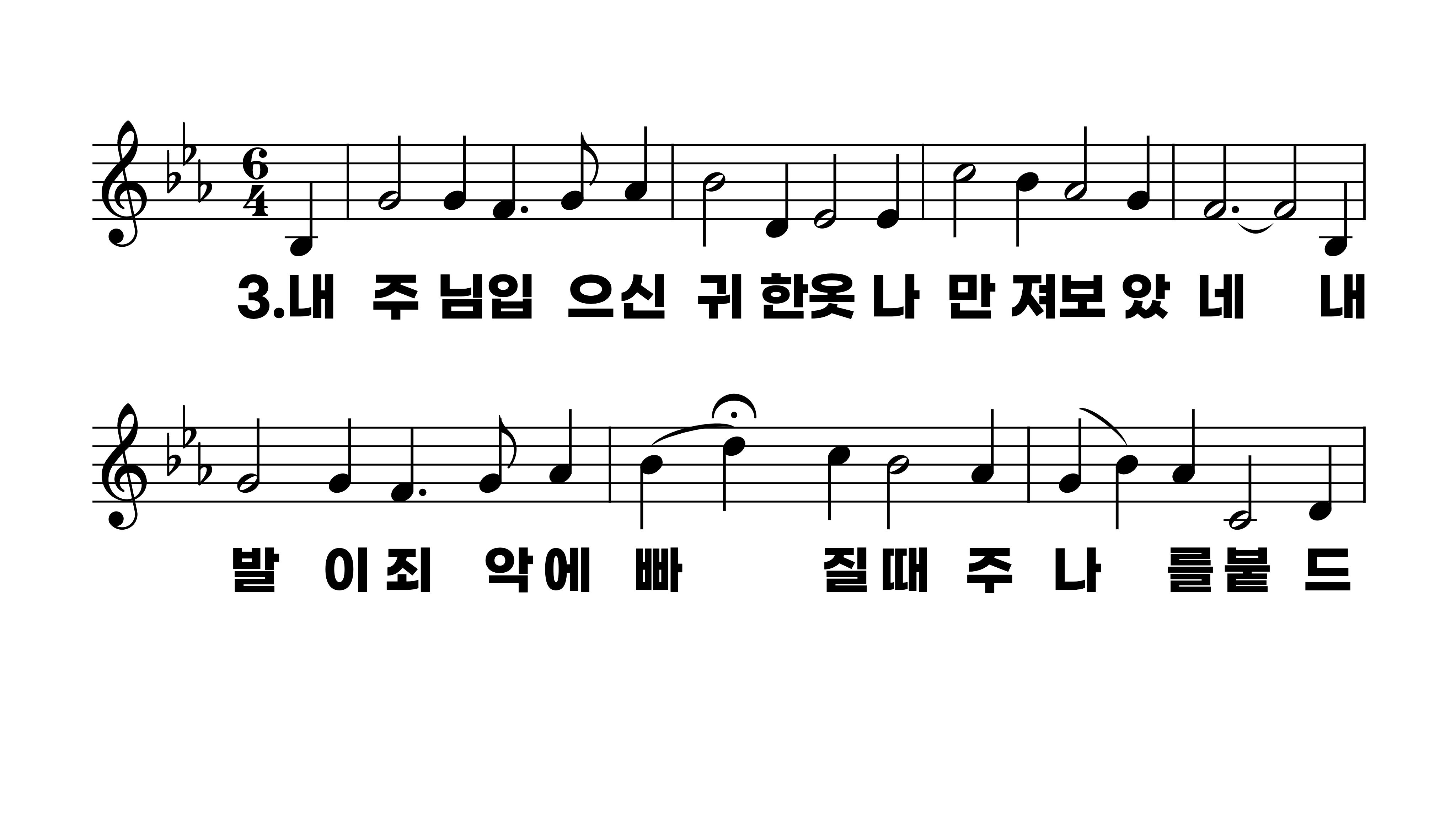 87장 내 주님 입으신 그 옷은
1.내주님입으
2.내주는쓰라
3.내주님입으
4.내주님영광
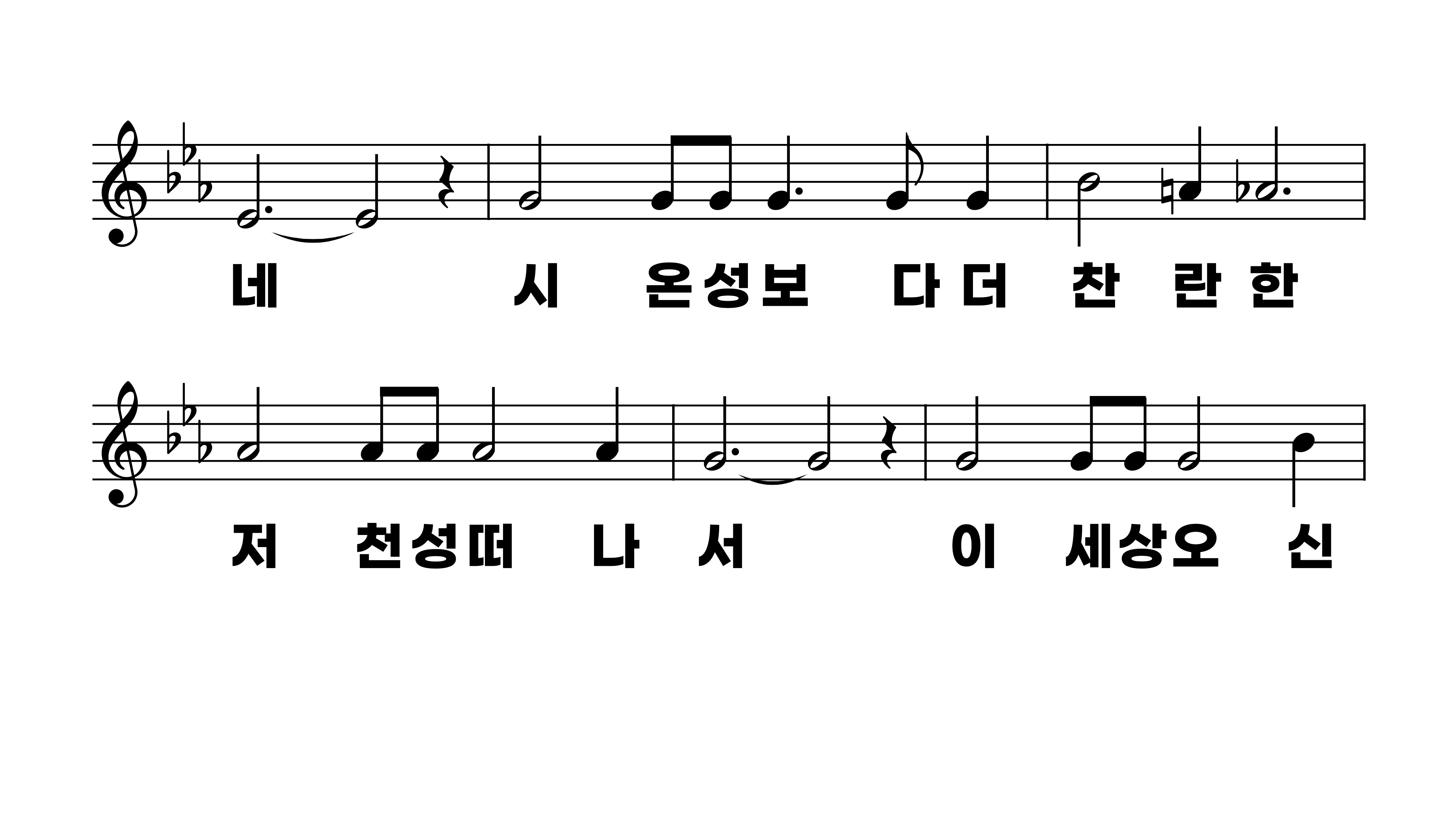 87장 내 주님 입으신 그 옷은
1.내주님입으
2.내주는쓰라
3.내주님입으
4.내주님영광
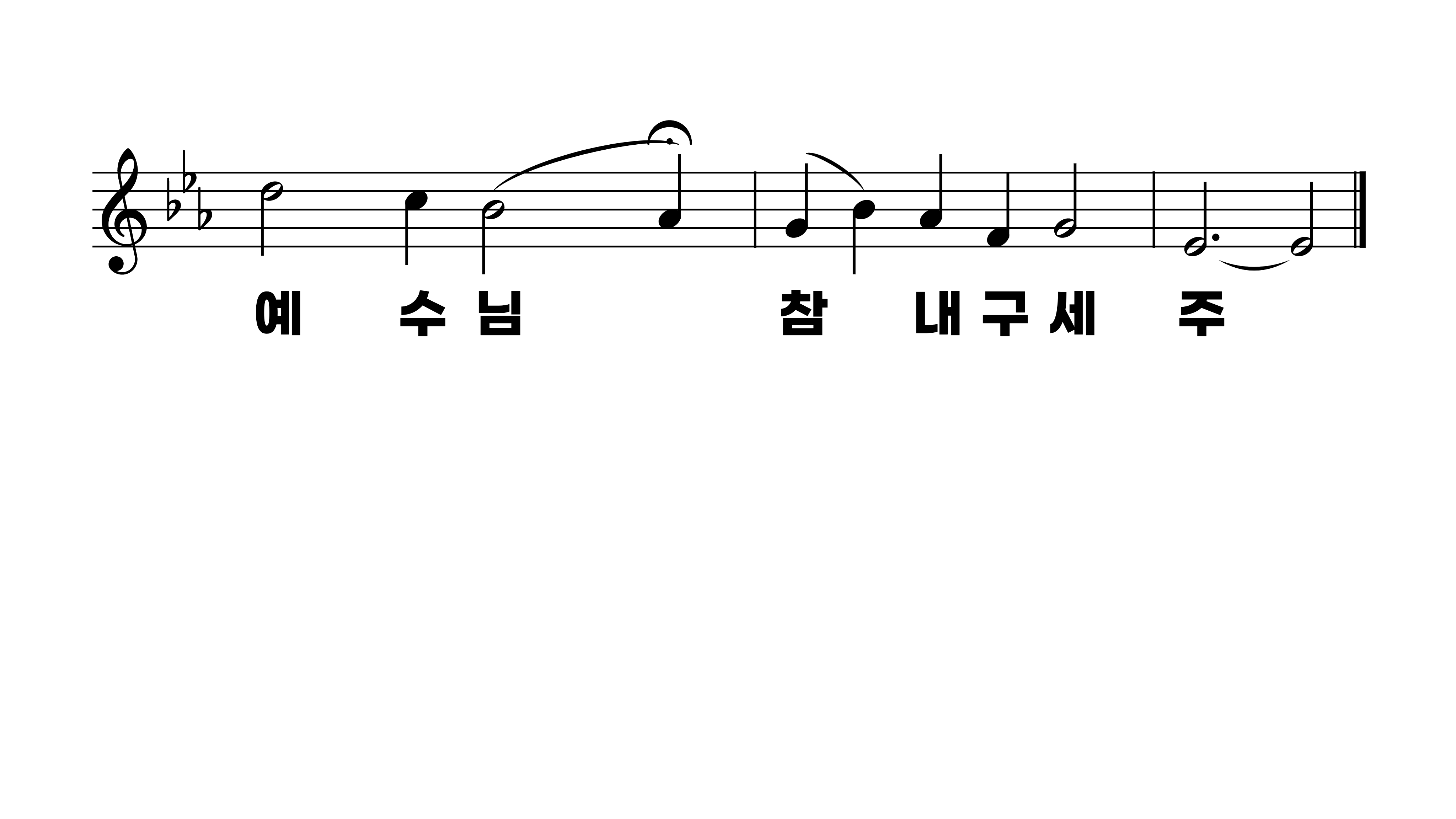 87장 내 주님 입으신 그 옷은
1.내주님입으
2.내주는쓰라
3.내주님입으
4.내주님영광
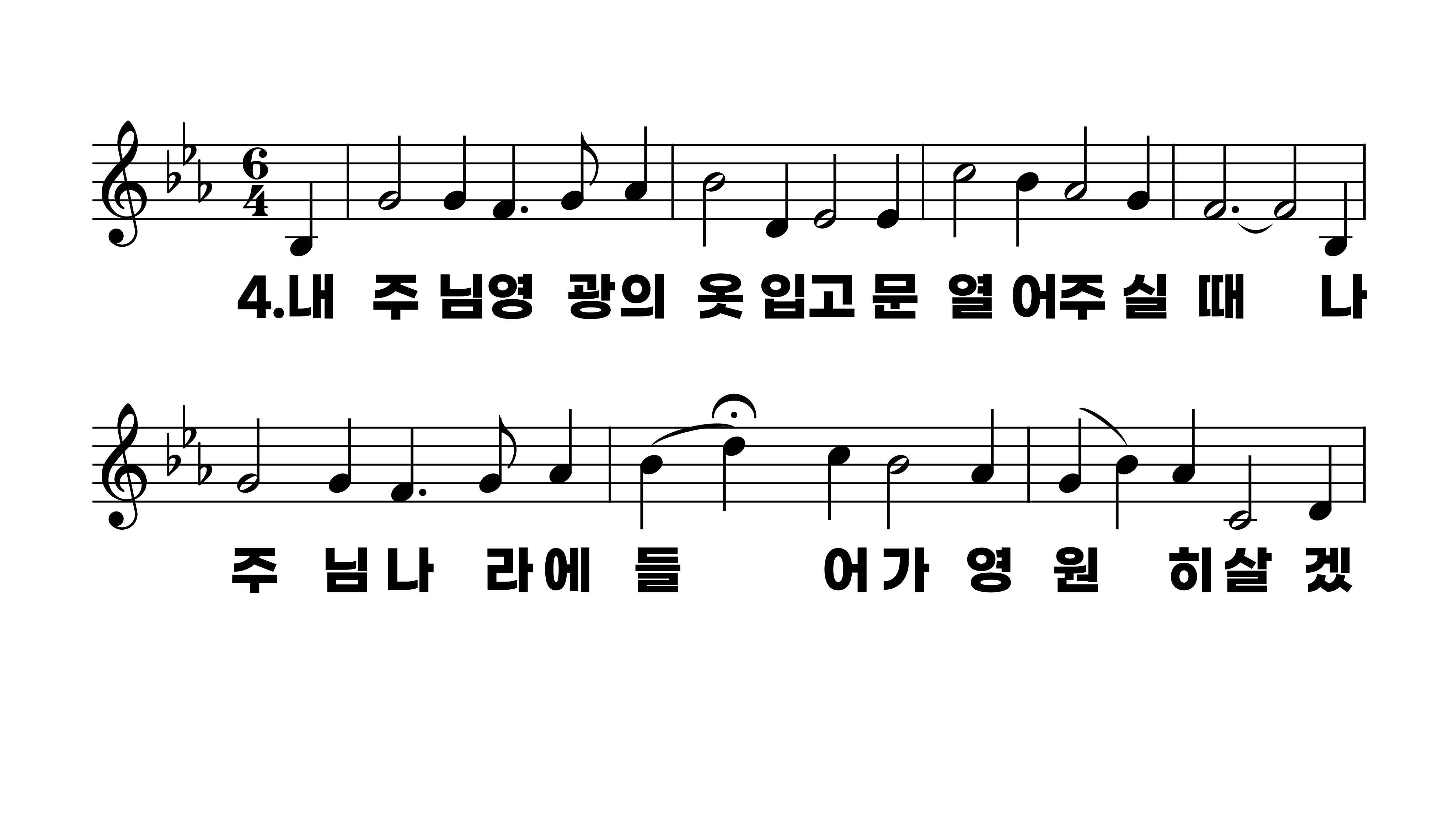 87장 내 주님 입으신 그 옷은
1.내주님입으
2.내주는쓰라
3.내주님입으
4.내주님영광
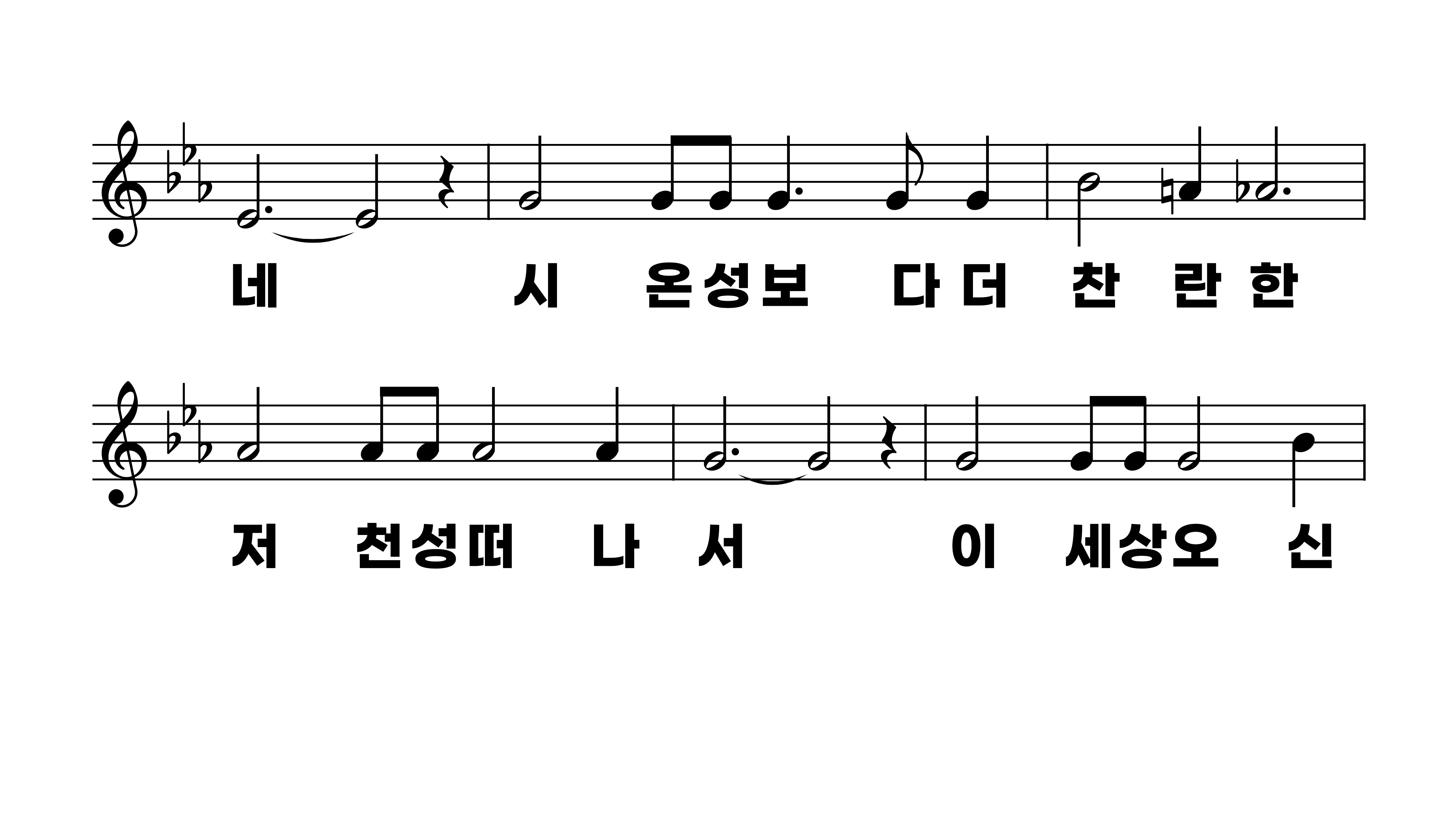 87장 내 주님 입으신 그 옷은
1.내주님입으
2.내주는쓰라
3.내주님입으
4.내주님영광
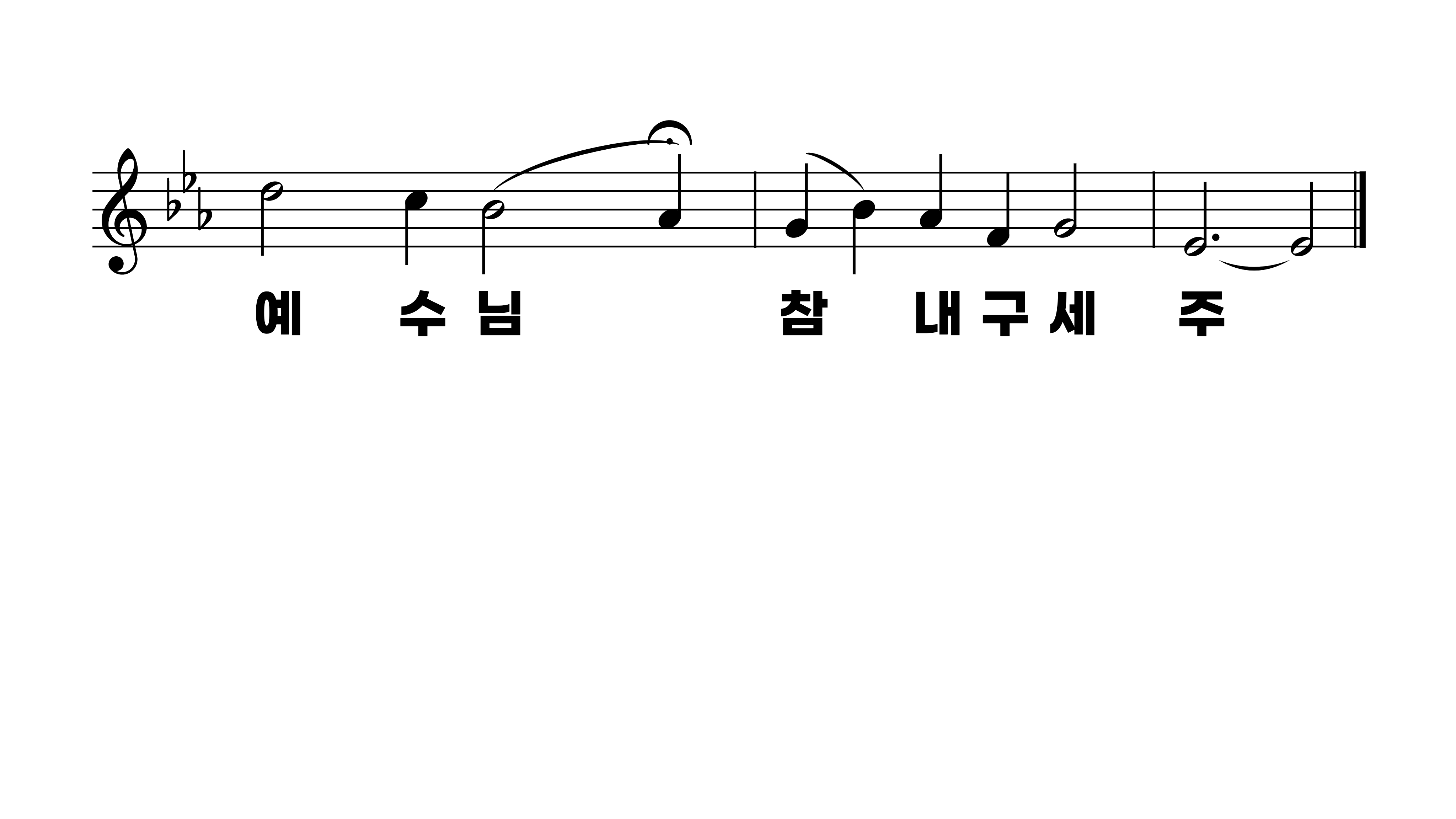 87장 내 주님 입으신 그 옷은
1.내주님입으
2.내주는쓰라
3.내주님입으
4.내주님영광